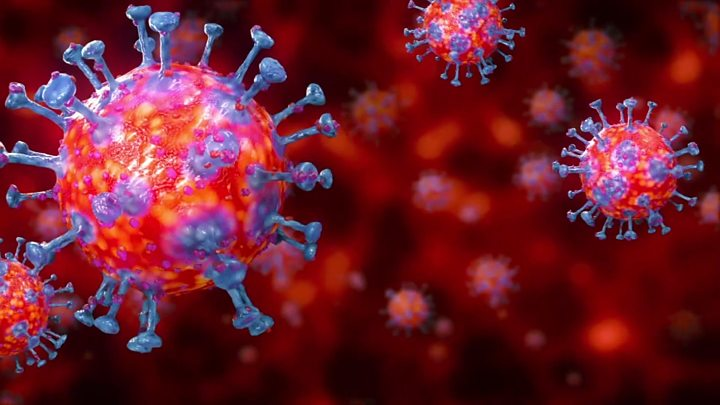 Our biggest fears
Isolation
Message from Stu Webb
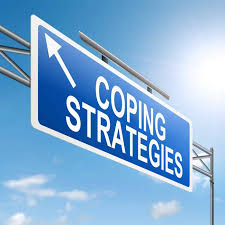 Yoga
Meditation
Exercise
Socializing
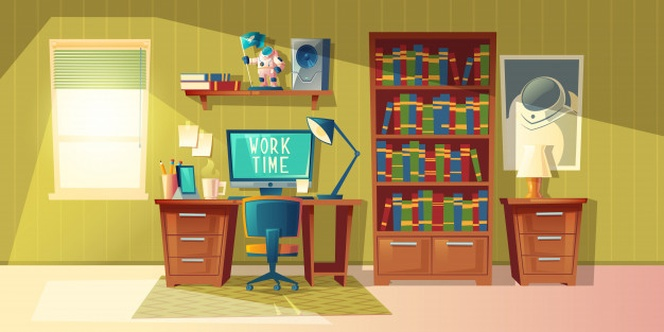 Working At home
Marketing
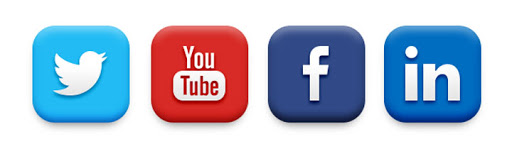 Technology tips and tricks
Communicate Changes to Client 
	Mailchimp
Cloud Based Programs – Fee Reductions? 	
	Clio or Other Practice Management Software 		
	Office 365						* Computer Virus Protection
	Quickbooks Online
Communication with Client and Your Team
	Telephone Forwarding or VOIP				* Daily Firm Meetings
	Zoom
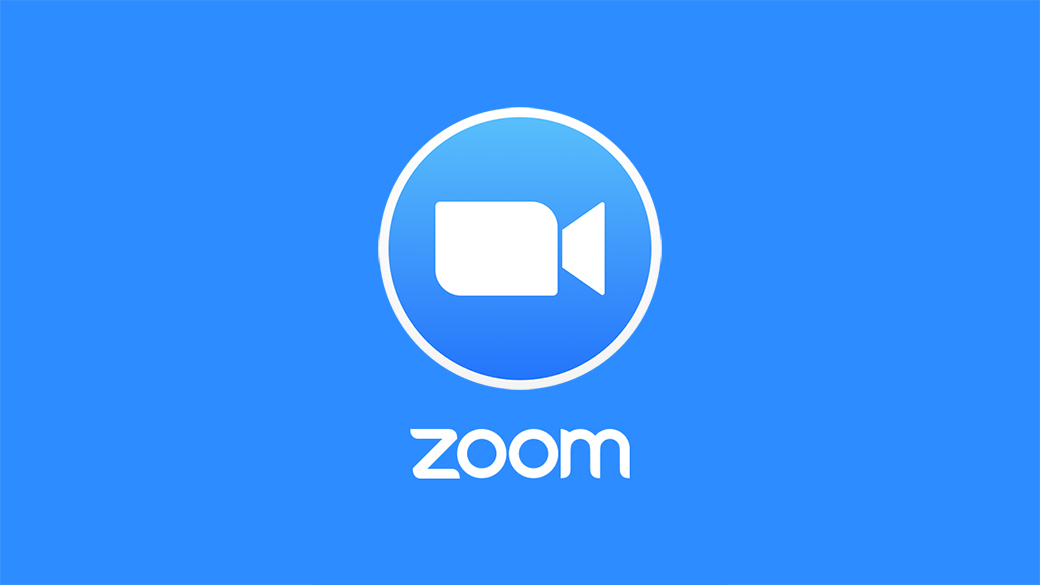 Basics
Breakout Rooms
Sharing Screens
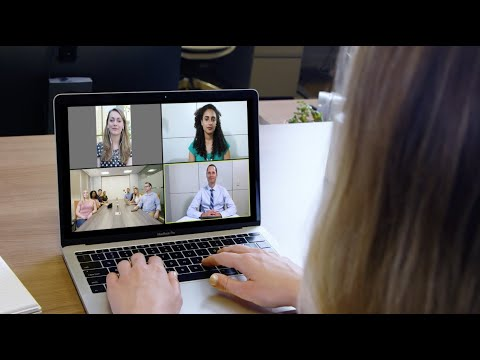 Preparing Clients for zoom
Understanding The Limits of zoom
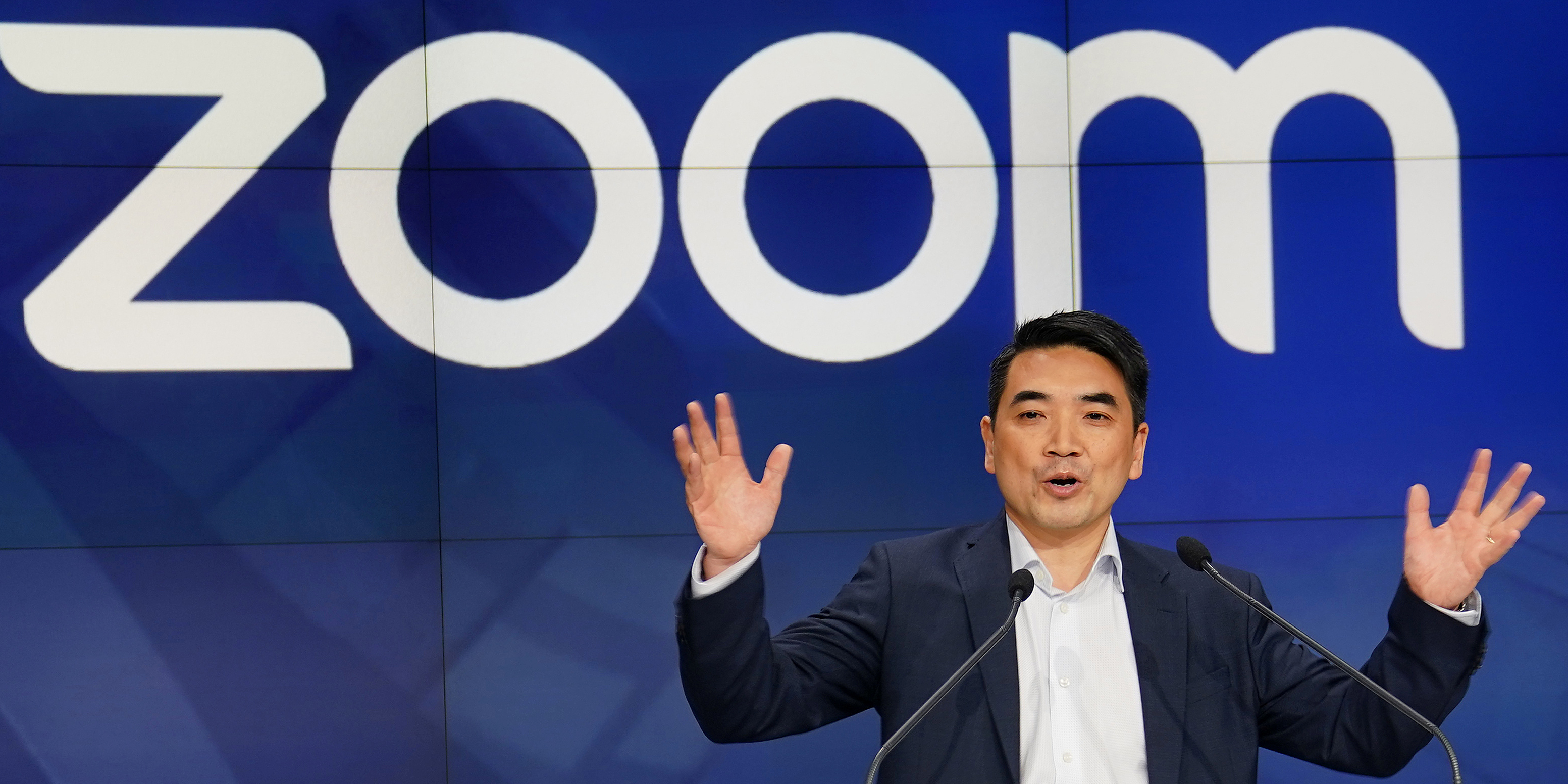 Running meetings
Agendas
	Prep technology
	Debrief
	Keeping minutes
 	Set time limits
What to watch in the evenings?
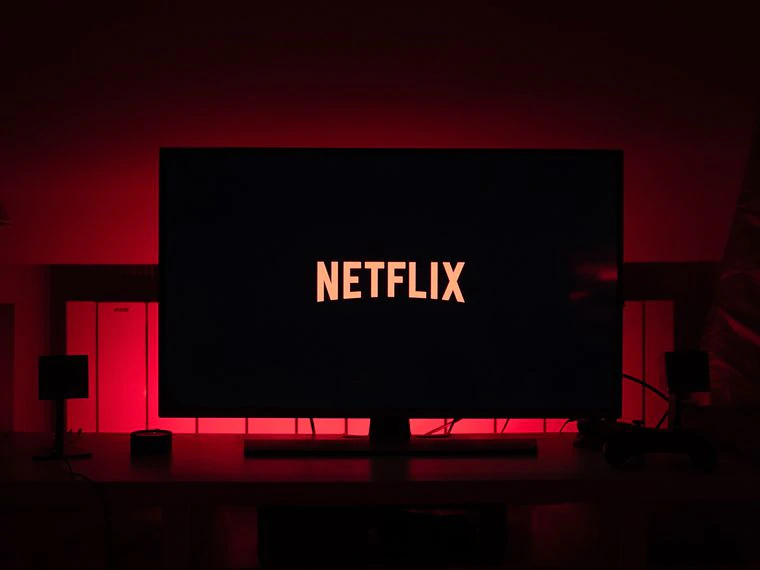 Relax…
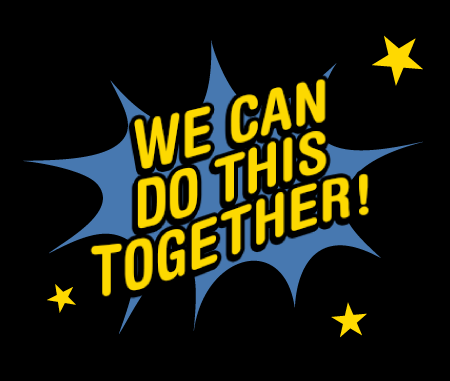 IACP is here to help…